荒戸完
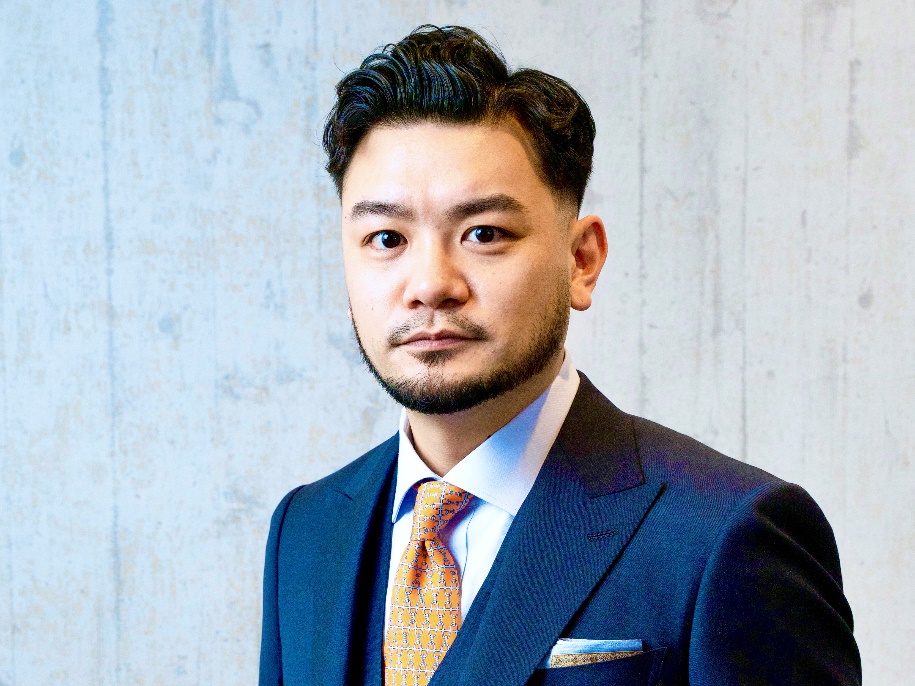 ●フリートーク
●WORLD POP EYE
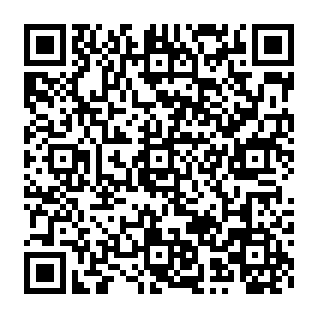 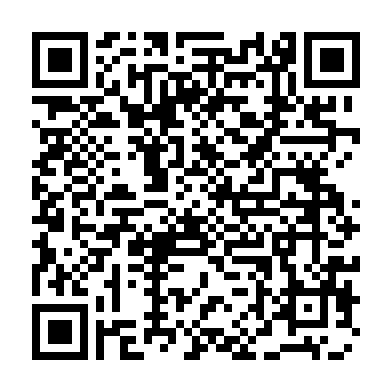